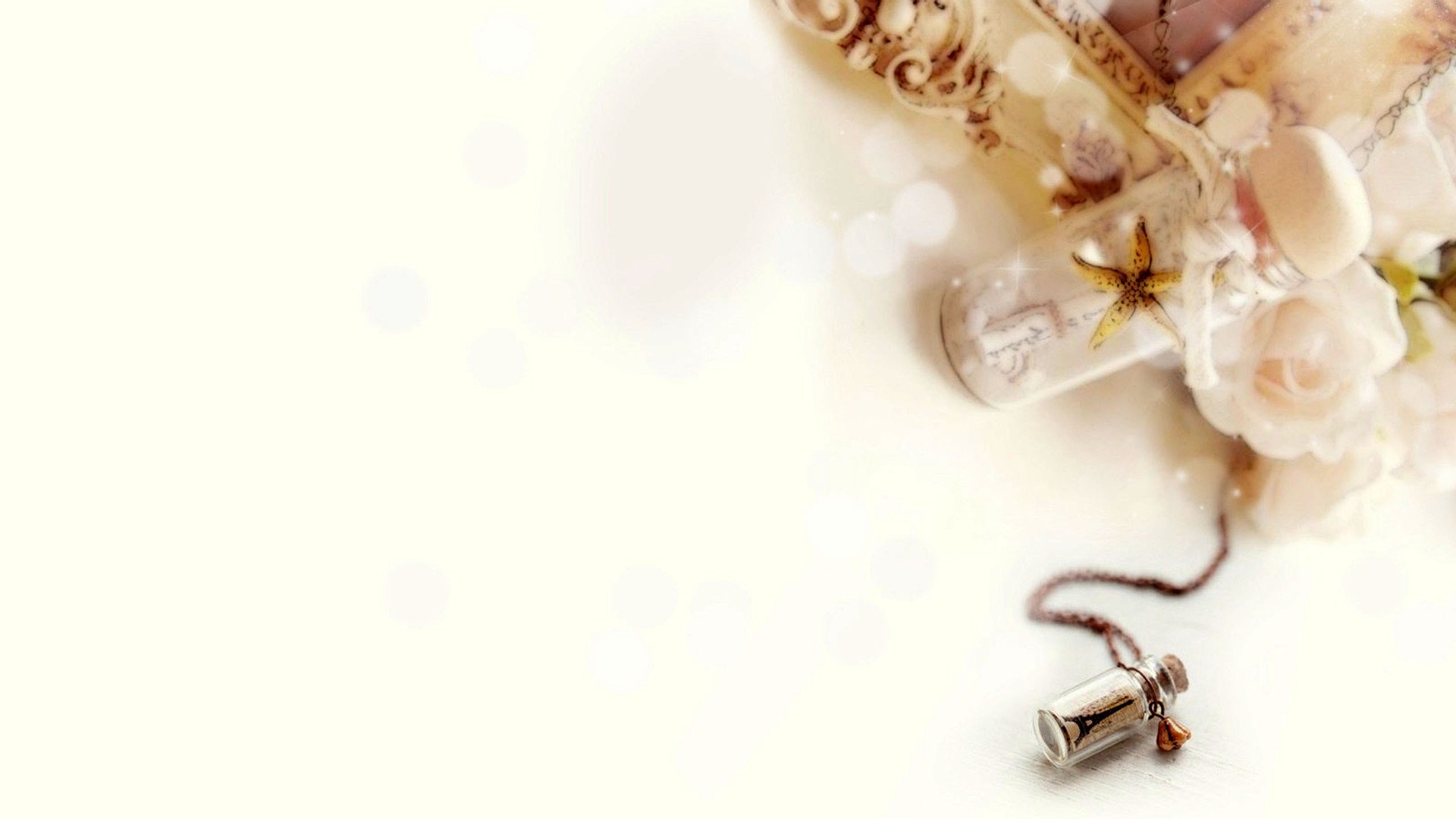 第3课时
盐类水解在溶液中离子浓度大小比较中的应用
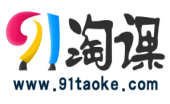 学习目标
1. 会判断溶液中的粒子种类。
2. 会判断溶液中粒子浓度关系。
复习回顾
影响盐类水解的因素
1. 内因：盐本身的性质（越        越水解）
弱
>
碱 性
NaClO (aq)            CH3COONa (aq)
对应的酸
<
HClO                CH3COOH
Fe3+ + 3H2O        Fe (OH)3 + 3H+
2. 外因：
促进
升温，                 水解。
① 温度：
促进
加水稀释，             水解。
② 浓度：
抑制
弱碱阳离子的水解。
③ 加酸：
促进
弱酸根离子的水解。
④ 加碱：
促进
弱碱阳离子的水解。
抑制
弱酸根离子的水解。
配制FeCl3溶液需要注意什么问题？
思考
加入一定量的              ，抑制FeCl3的水解。
HCl
新知探究
溶液中微粒浓度大小比较
1. 电离理论：
① 弱电解质电离是微弱的
如： NH3 · H2O 溶液中：
c(NH3 · H2O)      c(OH–)      c(         )      c(H+)
>
>
>
② 多元弱酸电离是分步，主要由第一步决定
如：H2S溶液中：
c(H2S)      c(H+)      c(HS–)      c(S2–)      c(OH–)
>
>
>
>
对于弱酸、弱碱，其电离程度小，产生的离子浓度远远小于弱电解质分子的浓度。
2. 水解理论：
① 弱离子由于水解而损耗。
如：KAl(SO4)2 溶液中：c(K+)       c(Al3+)
>
如：NH4Cl 溶液中：
② 水解是微弱
c(Cl–)     c(         )     c(H+)     c(OH–)
>
>
>
③ 多元弱酸盐分步水解，主要由第一步决定
如：Na2CO3 溶液中：
c(          )      c(           )       c(H2CO3)
>
>
单水解程度很小，水解产生的离子或分子浓度远远小于弱离子的浓度。
3. 守恒理论
（1）电荷守恒
溶液中阴离子和阳离子所带的电荷总数相等。
如：NH4Cl 溶液中
        阳离子： 
        阴离子： 
       正电荷总数    =    负电荷总数
n(         ) + n(H+)  = n(Cl–) + n(OH–)
H+
Cl–        OH–
c(          ) + c(H+) = c(Cl–) + c(OH–)
例：Na2CO3溶液中：
存在的离子有：Na+、H+、       、         、OH–
由电荷守恒得：
阳离子所带总正电荷=
阴离子所带总负电荷
n(Na+) + n(H+) ＝n(OH–) ＋n(          )＋2n(         )
c(Na+) + c(H+) ＝ c(OH–) ＋ c(           )＋2c(         )
【现学现用】
写出CH3COONa 、Na2S、NaHCO3溶液中的电荷守恒式。
CH3COONa溶液中：
n(Na+)+n(H+)= n(CH3COO–) + n(OH–)
c(Na+)+c(H+)= c(CH3COO–) + c(OH–)
Na2S溶液中：
n(Na+) + n(H+) ＝ n(OH–) ＋ n(HS–)＋2n(S2–)
c(Na+) + c(H+) ＝ c(OH–) ＋ c(HS–)＋2c(S2–)
NaHCO3溶液中
n(Na+) + n(H+) ＝ n(OH–) ＋ n(          )＋2n(        )
c(Na+) + c(H+) ＝ c(OH–) ＋ c(          )＋2c(         )
（2）物料守恒
（元素or原子守恒）
是指某一元素的原始量应该等于该元素在溶液中各种存在形式的量之和。
溶液中，尽管有些离子能电离或水解，变成其它离子或分子等，但离子或分子中某种特定元素的原子的总数是不变的。
如：a mol ·L—1 的Na2CO3 溶液中
Na2CO3         2Na+ +                 H2O        H+  + OH–      
            +  H2O                   +  OH–
              + H2O         H2CO3  +  OH–
即 n(Na) : n(C) ＝2 : 1
c(Na+ ) =  2a mol ·L—1
c(        ) + c(          ) + c(H2CO3) = a mol ·L—1
∴  c(Na+ ) = 2[c(        ) + c(         ) + c(H2CO3) ]
【现学现用】
写出CH3COONa 、NaHCO3溶液中的物料守恒式。
0.1 mol ·L—1  CH3COONa溶液中(1 L)
n(Na+)= n(CH3COO–) + n(CH3COOH)=0.1 mol
c(Na+)= c(CH3COO–) + c(CH3COOH)=0.1 mol ·L—1
0.1 mol ·L—1 NaHCO3 溶液中（1 L）
n(Na+)= n(          ) + n(         )+ n(H2CO3 ) = 0.1 mol
c(Na+)= c(           ) + c(         )+ c(H2CO3 )= 0.1 mol ·L—1
3. 质子（H+）守恒
电解质溶液中，水电离出来的H+与OH–总是相等。
如：K2S溶液中
HS– 
H2S
H3O+
S2– H2O
+ H+
- H+
OH–
因此：  c(OH– ) = c(HS–) + c(H3O+) + 2c(H2S)
注：质子守恒可以利用电荷守恒与物料守恒综合推出。
例： Na2CO3 溶液中：
由质子守恒得：
n(H+)＋n(           ) ＋2n(H2CO3) =n(OH–)
c(H+)＋ c(           ) ＋2c(H2CO3) = c(OH–)
【现学现用】
写出CH3COONa 、NaHCO3溶液中的质子守恒式。
CH3COONa溶液中：
n(OH－) = n(CH3COOH) + n(H+)
c(OH－) =c(CH3COOH) + c(H+)
NaHCO3溶液中
n(H+) + n (H2CO3) —  n(        )= n(OH－)
c(H2CO3) +c(H+)—  c(        )= c(OH－)
典型例题
1. 单一溶液中粒子浓度关系判断
例1　NH4Cl溶液
（1）NH4Cl的电离____________________；
       的水解____________________________ ；
H2O的电离__________________ 。
（2）粒子种类
_____________________________________ 。
（3）关系判断
①离子浓度大小关系
_______________________________；
②电荷守恒关系_________________________；
③物料守恒关系_________________________；
④质子守恒关系_________________________。
归纳总结
多元弱酸的酸式盐溶液，要注意考虑酸式根水解程度和电离程度的相对大小。若酸式根的电离程度大于水解程度，溶液呈酸性；若水解程度大于电离程度，溶液呈碱性。
2. 混合溶液中离子浓度关系判断
例2　比较下列几种溶液混合后各离子浓度的大小。
（1）CH3COOH溶液和NaOH溶液等浓度等体积混合，离子浓度大小顺序为
______________________________________。
c(Na＋)＞c(CH3COO —)＞c(OH—)＞c(H＋)
解析：恰好反应后，溶质为CH3COONa。
（2）NaOH溶液和CH3COOH溶液等浓度按1∶2体积比混合后pH＜7，离子浓度大小顺序为
____________________________________ 。
c(CH3COO—)＞c(Na＋)＞c(H＋)＞c(OH—)
解析：中和反应后，为CH3COONa、CH3COOH，且CH3COOH的电离程度大于CH3COONa的水解程度。
（3）pH＝2的CH3COOH溶液与pH＝12的NaOH溶液等体积混合，其离子浓度大小顺序为____________________________________。
c(CH3COO—)＞c(Na＋)＞c(H＋)＞c(OH—)
解析：由于CH3COOH是弱酸，c(CH3COOH)要远大于c(NaOH)，反应后为CH3COOH、CH3COONa，且n(CH3COOH)要远大于n(CH3COONa)，溶液中CH3COOH电离程度大于CH3COONa的水解程度，溶液呈酸性。
（4）将CH3COOH溶液和CH3COONa溶液等浓度、等体积混合，已知pH＜7，则离子浓度大小关系为_________________________________________。
c(CH3COO—)＞c(Na＋)＞c(H＋)＞c(OH—)
解析：根据pH＜7，说明CH3COOH的电离大于CH3COO—的水解，所以c(CH3COO—)＞c(Na＋)。
归纳总结
混合溶液中离子浓度关系的判断
（1）
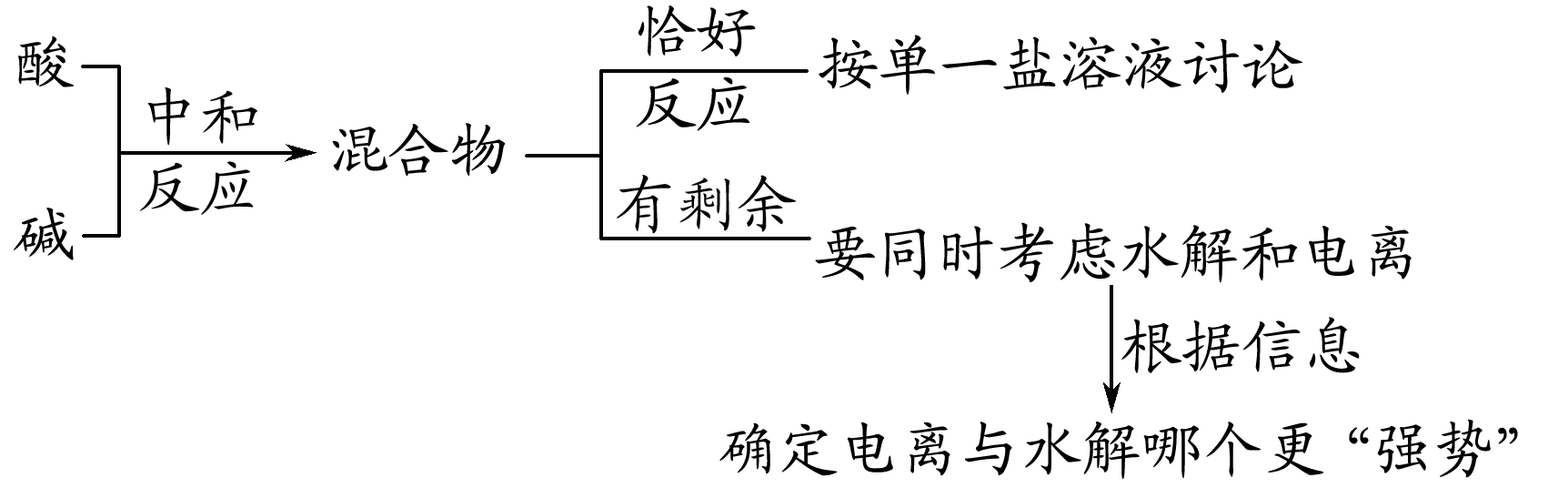 （2）酸与盐混合，要分析盐的水解程度与酸的电离程度的相对大小。
3. 不同溶液、同一离子浓度关系判断
例3　比较下列几组溶液中指定离子浓度的大小。
（1）浓度均为0.1 mol·L－1的①H2S、②NaHS、③Na2S、④H2S和NaHS混合液，溶液pH从大到小的顺序是________________，c(H2S)从大到小的顺序是________________。
（2）相同浓度的下列溶液中：①CH3COONH4、②CH3COONa、③CH3COOH中，c(CH3COO－)由大到小的顺序是
_______________。
③＞②＞④＞①
④＞①＞②＞③
②＞①＞③
①＞③＞②＞④
归纳总结
不同溶液同一离子浓度的关系判断
（1）选好参照物，分组比较，各个击破
如25 ℃时，相同物质的量浓度的下列溶液中：
①NH4Cl、②CH3COONH4、③NH4HSO4、④(NH4)2SO4、
（2）模型总结
酸或碱溶液——考虑电离
盐溶液——考虑水解
单一
溶液
解题
思路
不反应——同时考虑电离和水解
生成酸或碱——考虑电离
生成盐溶液——考虑水解
混合
溶液
恰好反应
反应
过量——根据过量程度考虑电离和水解
当堂检测
1. HA为酸性略强于醋酸的一元弱酸，在0.1 mol·L－1 NaA溶液中，离子浓度关系正确的是(　　)
A.c(Na＋)>c(A—)>c(H＋)>c(OH—)
B.c(Na＋)>c(OH—)>c(A—)>c(H＋)
C.c(Na＋)＋c(OH—)＝c(A—)＋c(H＋)
D.c(Na＋)＋c(H＋)＝c(A—)＋c(OH—)
D
2.MOH强碱溶液和等体积、等浓度的HA弱酸溶液混合后，溶液中有关离子的浓度应满足的关系是(　　)
A.c(M＋)>c(OH—)>c(A—)>c(H＋)
B.c(M＋)>c(A—)>c(H＋)>c(OH—)
C.c(M＋)>c(A—)>c(OH—)>c(H＋)
D.c(M＋)>c(H＋)>c(A—)>c(OH—)
C
3.常温下，将甲酸与NaOH溶液混合，所得溶液的pH＝7，则此溶液中(　　)
A.c(HCOO—)>c(Na＋)
B.c(HCOO—)<c(Na＋)
C.c(HCOO—)＝c(Na＋)
D.无法确定c(HCOO—)与c(Na＋)的大小关系
C
4.25 ℃时，将一定浓度的盐酸和一定浓度的氨水按2∶1的体积比混合，若混合溶液中c(        )＝c(Cl—)，则溶液的pH(　　)
A.大于7  		B.小于7
C.等于7  		D.无法确定
C
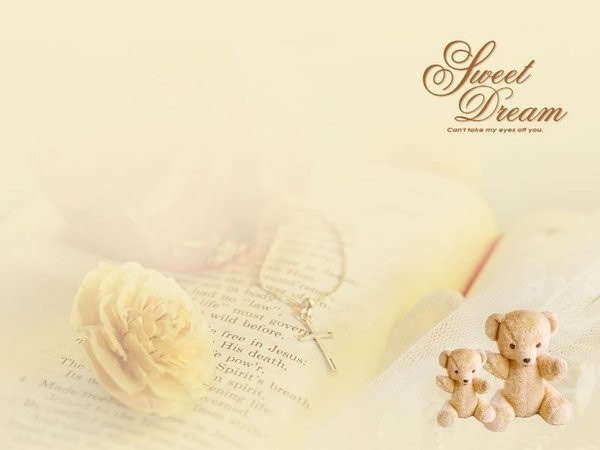 本节内容结束
更多精彩内容请登录：www.91taoke.com
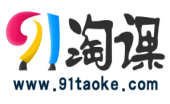